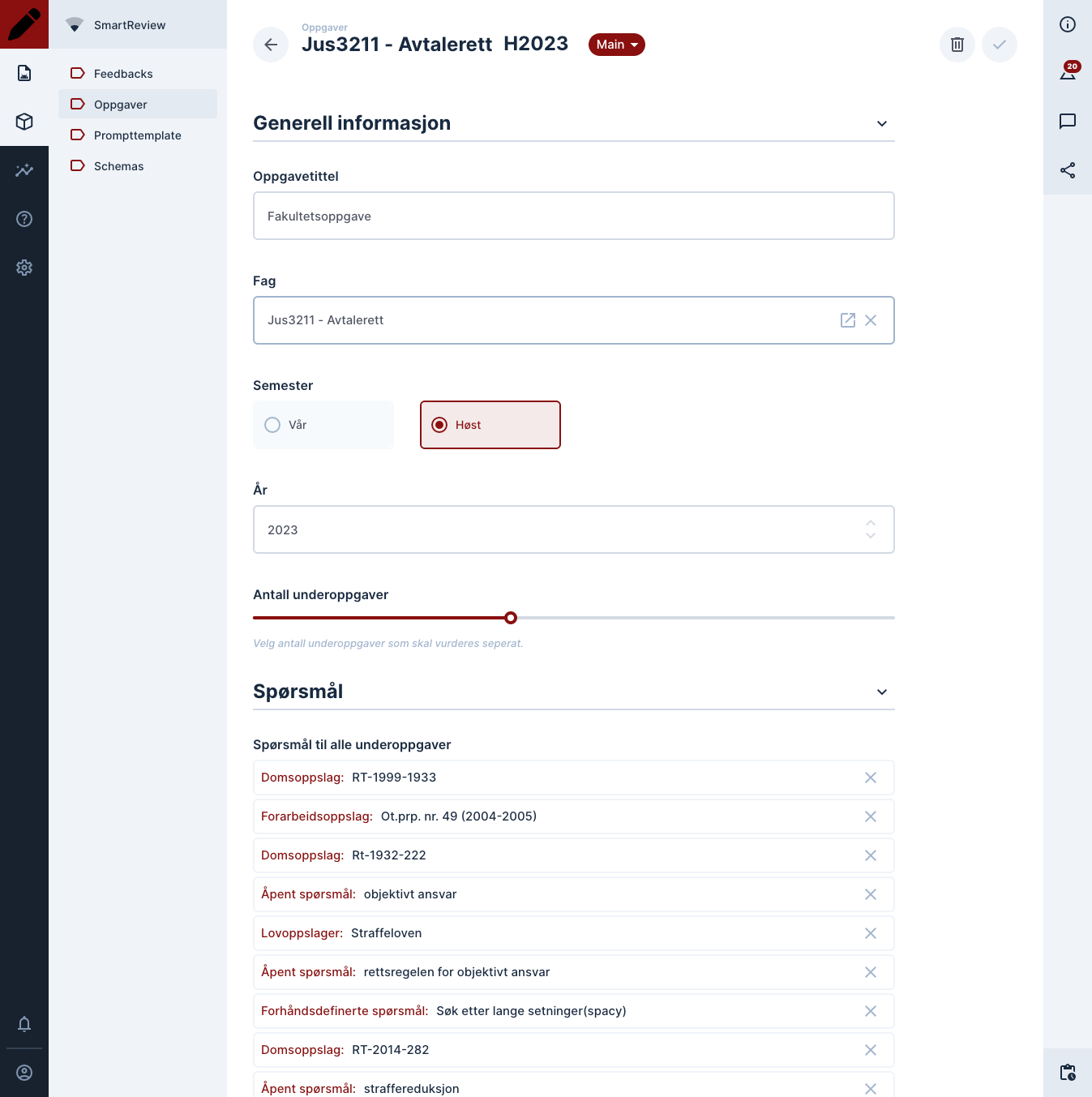 SmartReview
Runar Lie
Postdoc, institutt for offentlig rett
CELL
Jusstudenter på andre til fjerde semester
Over hundre oppgaver pr fag, pr semester
Kontekst
Øvningsoppgaver
Konkrete spørsmål studentene svarer på
Rettes av oppgaverettere
Tilbakemelding både på kunnskap og form
Fakoppgaver
Mål
Gi studentene pedagogiske tilbakemeldinger på tidlig tidspunkt
Opproforde til grundigere arbeid
Ikke gi “svaret”
Faglærer må kunne bruke og sette opp verktøyet
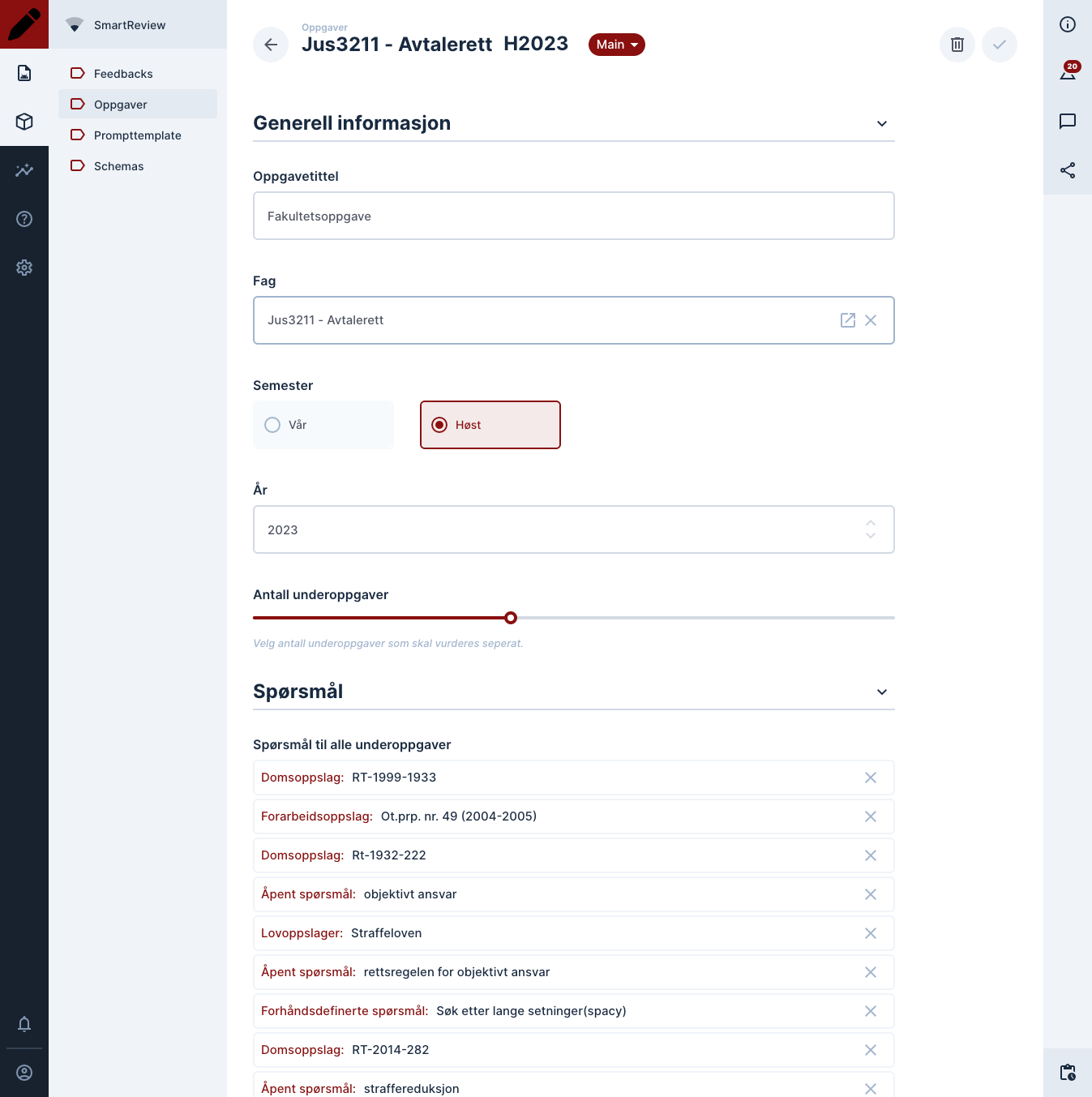 Løsning
Studenten laster opp teksten sin
Systemet bruker GPT-4 for å sjekke en rekke JA/NEI spørsmål
Hvis systemet svarer NEI gis det en tilbakemelding skrevet av faglærer
Eksempel
Har studenten diskutert objektivt ansvar i oppgaveteksten?
Hvis NEI:
Tilbakemelding: “Vi tror du mangler noe i oppgaven din. Vi foreslår at du leser gjennom side 246 – 250” i boken “Erstatningsrett” og vurderer om noen av temaene der kan være aktuelle
Nettskjema
GPT-4 + langchain
Adminstrasjonsgrensesnitt
Tilbakemelding på e-post
Platform
Prototype klar
Testes med studentrettere denne våren
Testing på JUS og IFI til høsten
Status